PHÒNG GIÁO DỤC VÀ ĐÀO TẠO QUẬN QUẬN LONG BIÊN
TRƯỜNG MẦM NON TRÀNG AN
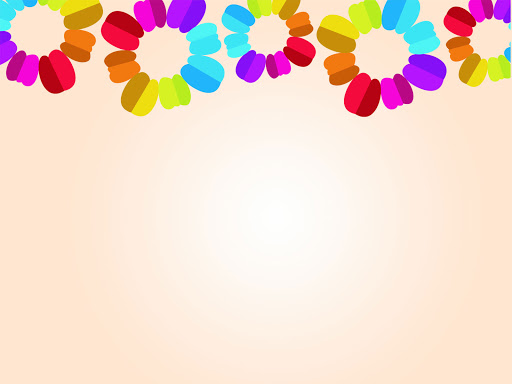 Lĩnh vực ph¸t triÓn nhËn thøc
Đề tài: So sánh 3 nhóm đối tượng trong phạm vi 10 
Đối tượng: MGL ( 5 - 6 tuổi )
Thời gian: 30 – 35 phút

Giáo viên: Trần Thị Hải Yến
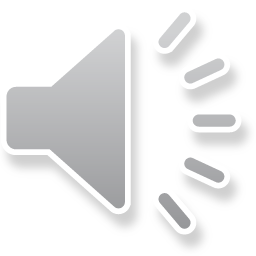 Cô và trẻ hát vận động: How many fingers ?
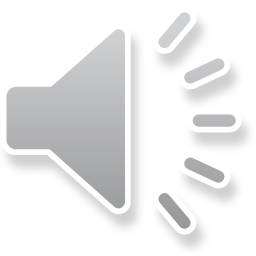 Ôn nhận biết số lượng và chữ số trong phạm vi 10
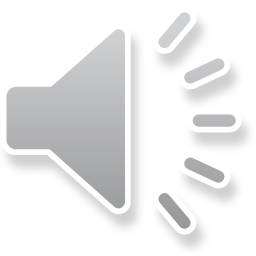 Trò chơi tạo nhóm
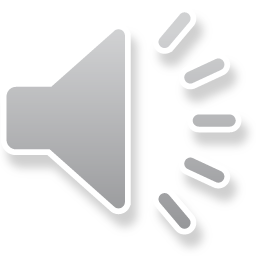 Trò chơi truyền tin
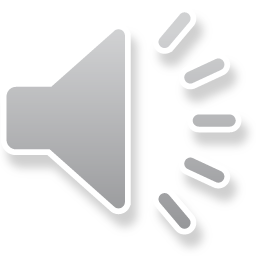 So sánh 3 nhóm đối tượng trong phạm vi 10
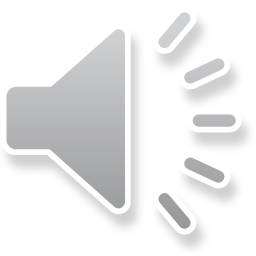 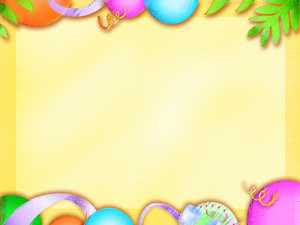 Trò chơi 1: Đội nào thông minh hơn
5
1
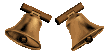 2
3
4
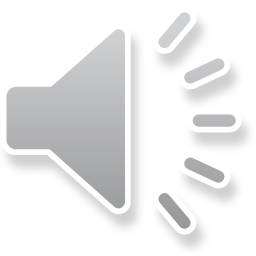 Câu 1: Nhóm nào nhiều nhất trong các nhóm đối tượng sau?
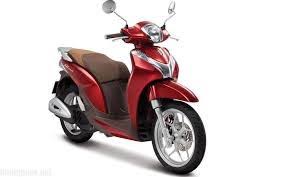 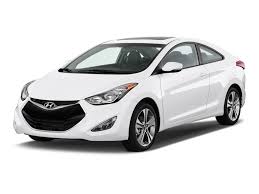 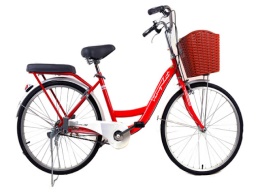 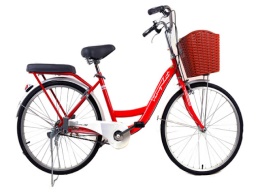 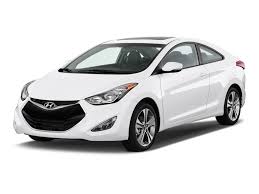 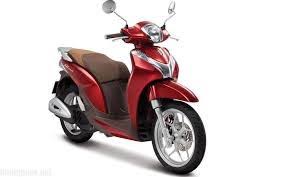 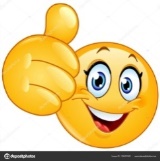 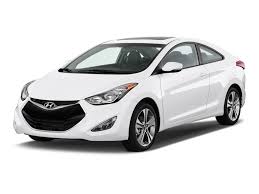 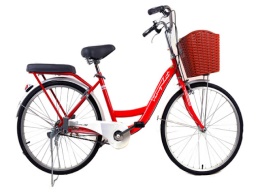 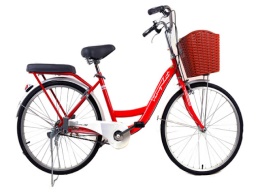 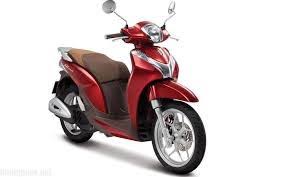 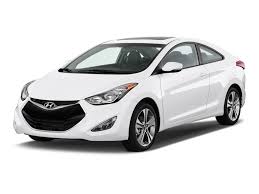 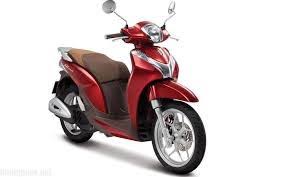 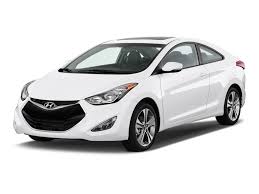 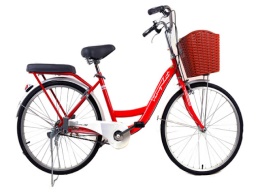 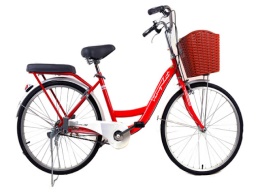 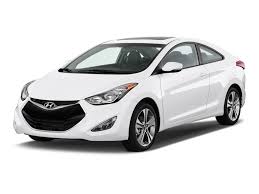 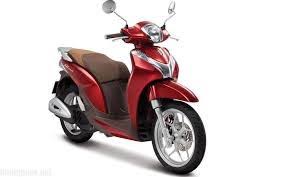 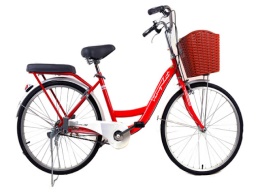 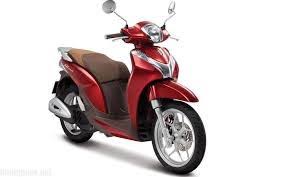 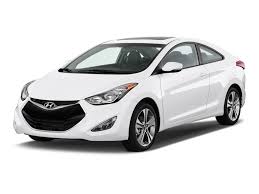 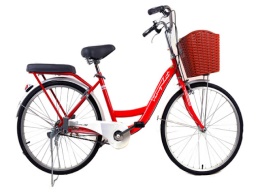 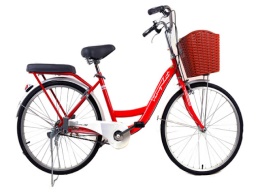 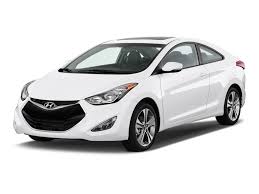 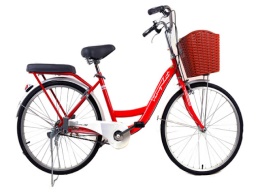 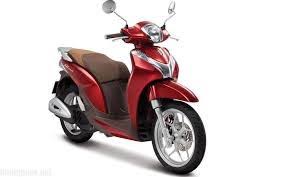 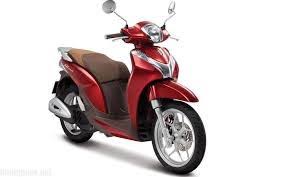 5
1
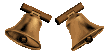 2
3
4
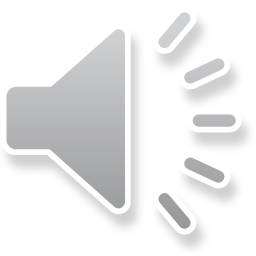 Câu 2: Nhóm nào ít nhất trong các nhóm đối tượng sau?
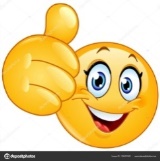 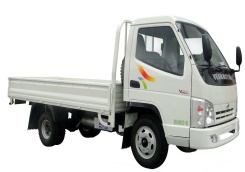 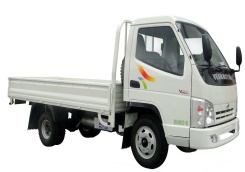 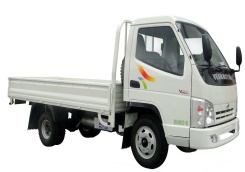 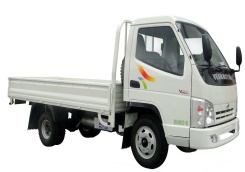 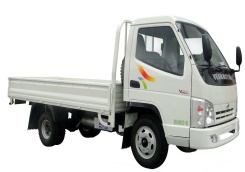 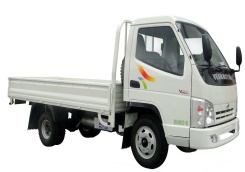 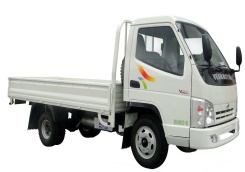 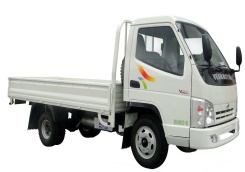 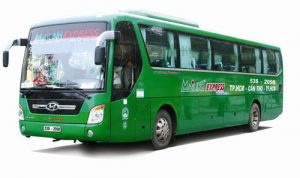 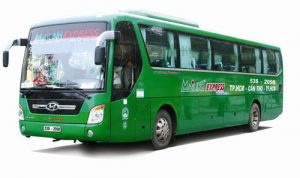 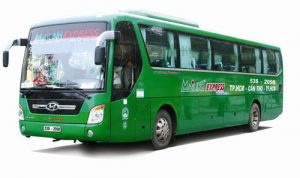 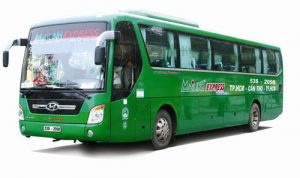 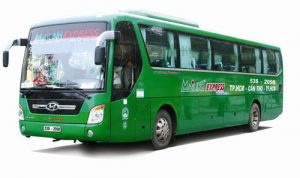 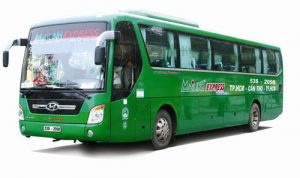 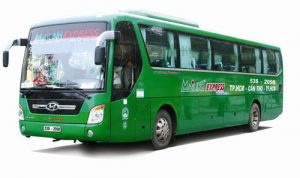 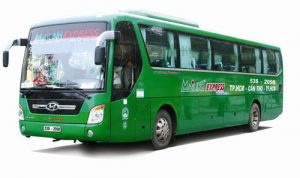 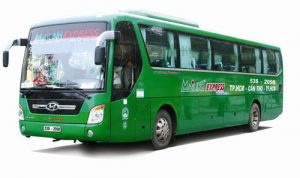 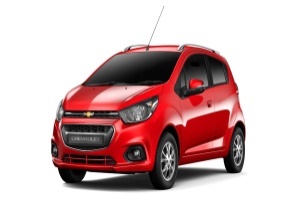 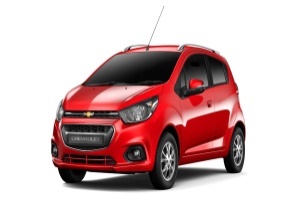 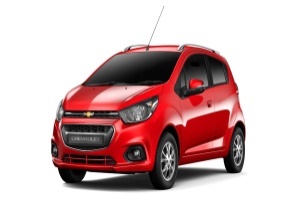 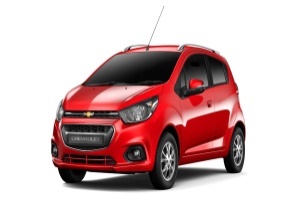 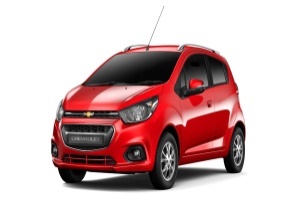 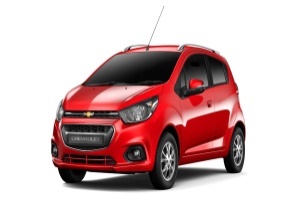 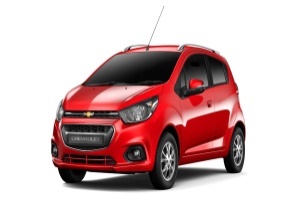 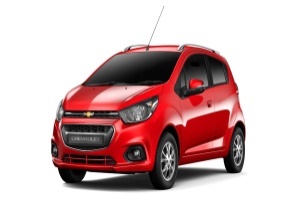 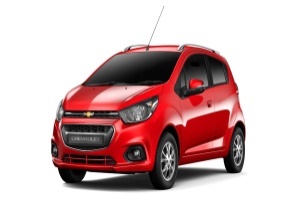 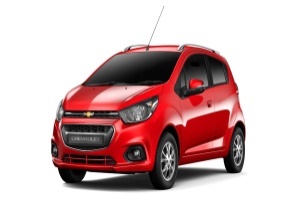 5
1
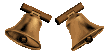 2
3
4
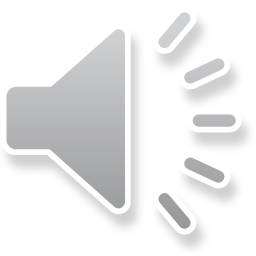 Câu 3: Nhóm nào ít hơn trong các nhóm đối tượng sau?
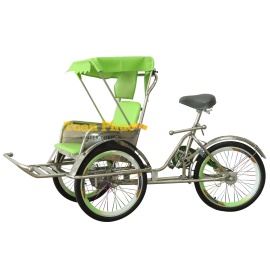 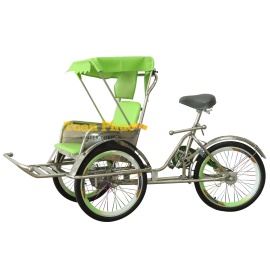 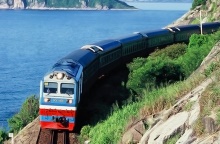 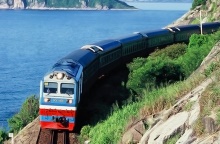 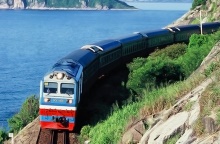 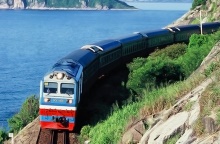 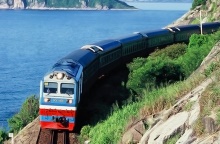 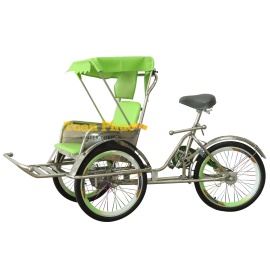 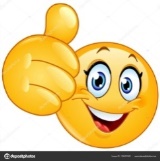 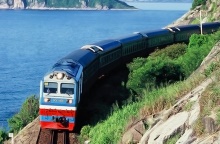 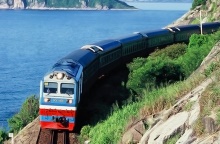 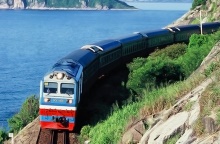 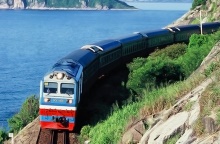 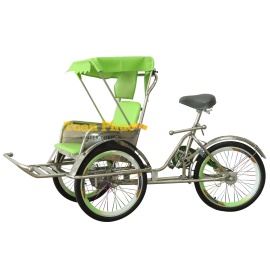 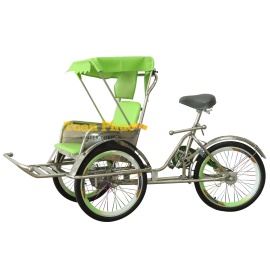 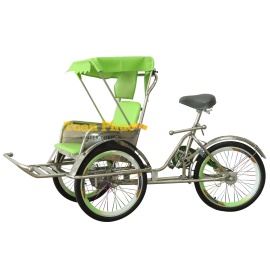 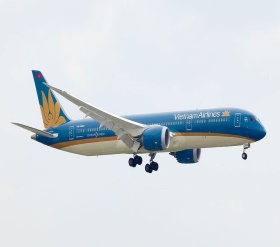 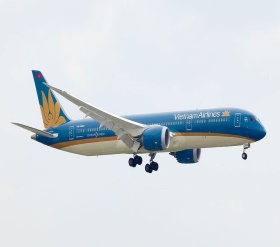 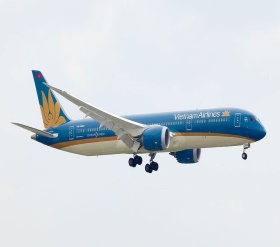 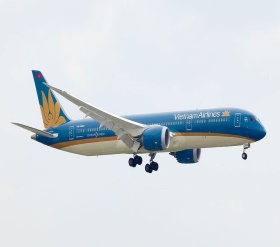 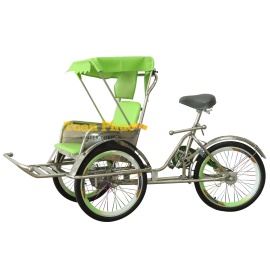 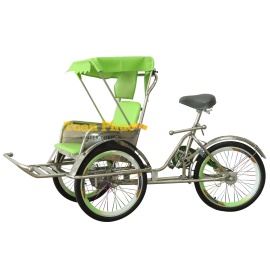 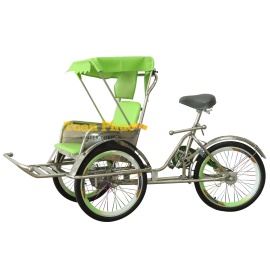 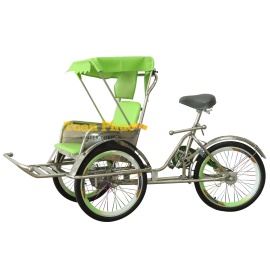 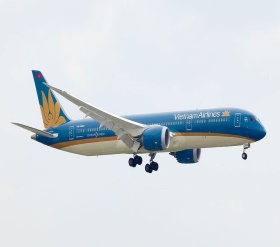 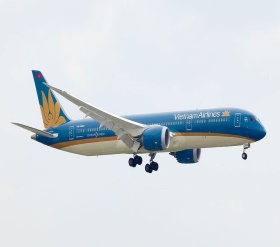 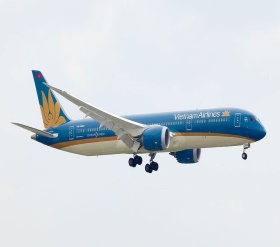 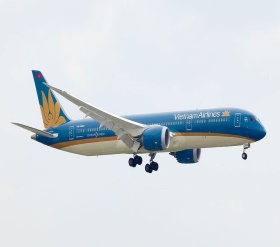 5
1
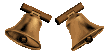 2
3
4
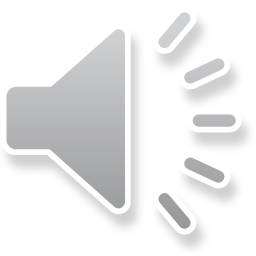 Câu 4: Muốn các nhóm bằng nhóm ít nhất thì làm thế nào?
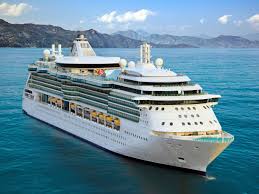 10
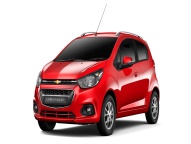 a) Thªm 1
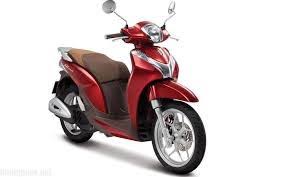 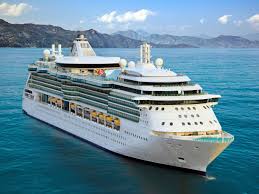 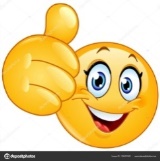 b) Bít 2                      , 1
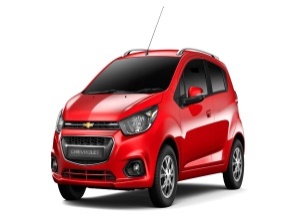 8
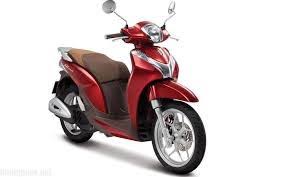 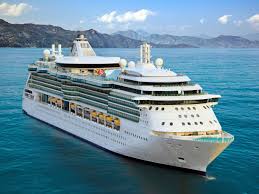 c) Bít 1                      , 2
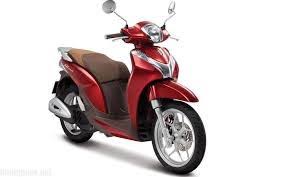 9
5
1
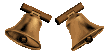 2
3
4
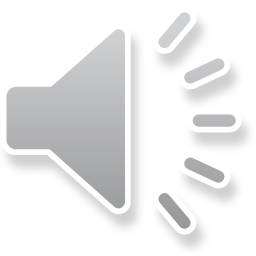 Câu 5: Muốn các nhóm bằng nhóm nhiều nhất thì làm thế nào?
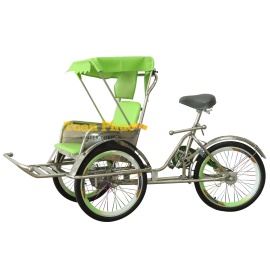 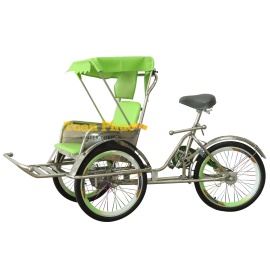 9
a) Bớt 1
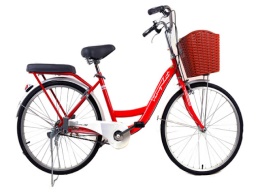 b) Bít 2
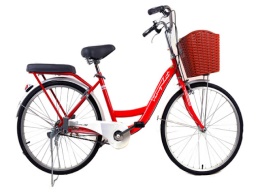 8
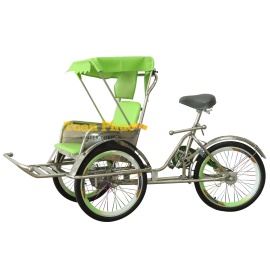 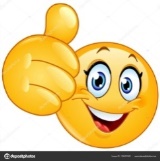 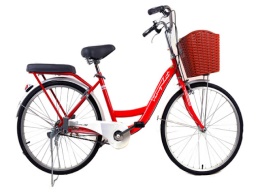 c) Thªm 2                      , 1
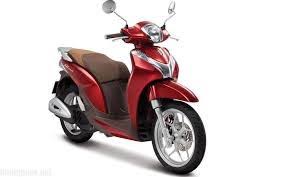 10
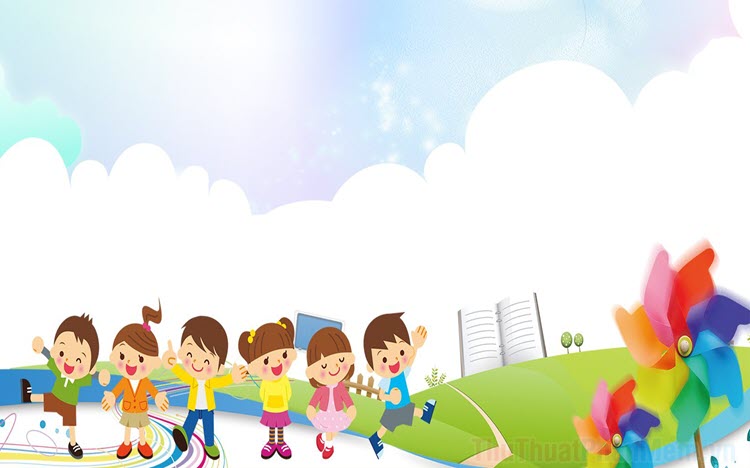 Trò chơi 2: Chơi tự chọn so sánh 3 nhóm đối tượng trong phạm vi 10
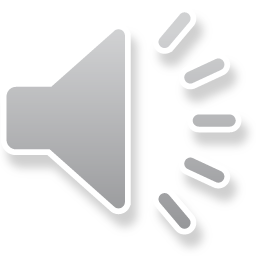 Xin chân thành cảm ơn!